The OpenAIRE Research Graph
Opportunities and challenges for science
Paolo Manghi
Alessia Bardi
Institute of Information Science and Technologies - CNR
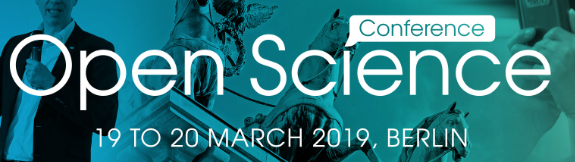 [Speaker Notes: Paolo Manghi is the technical director of OpenAIRE]
Supporting Open Science scholarly communication workflows
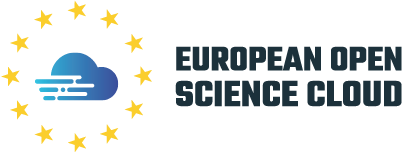 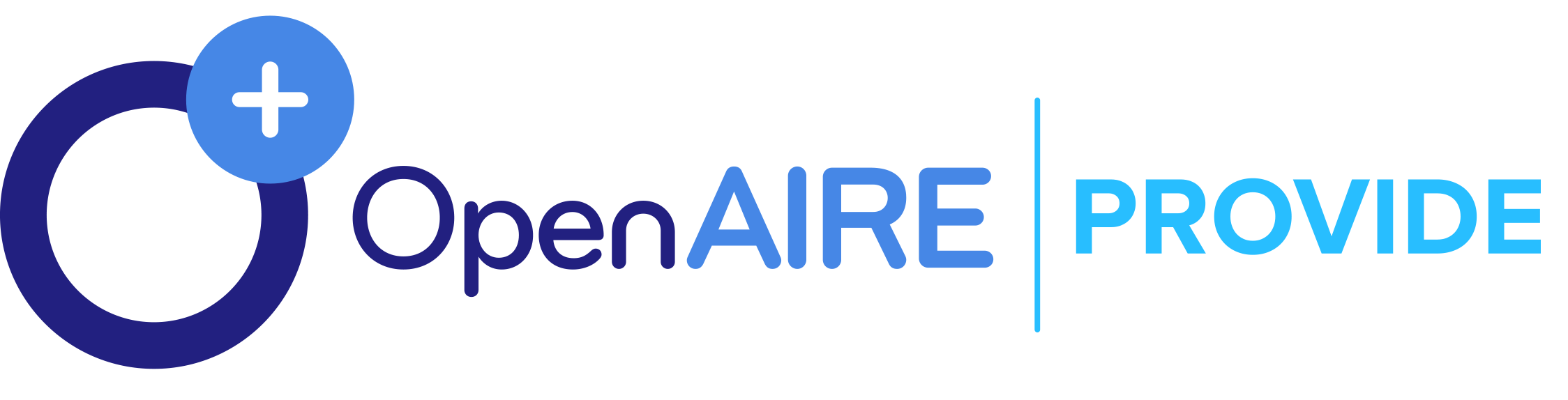 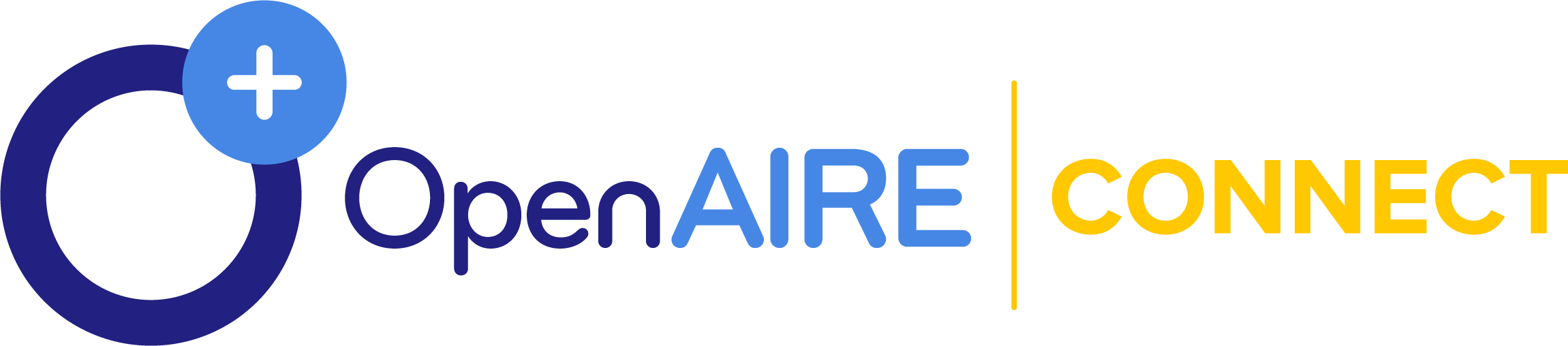 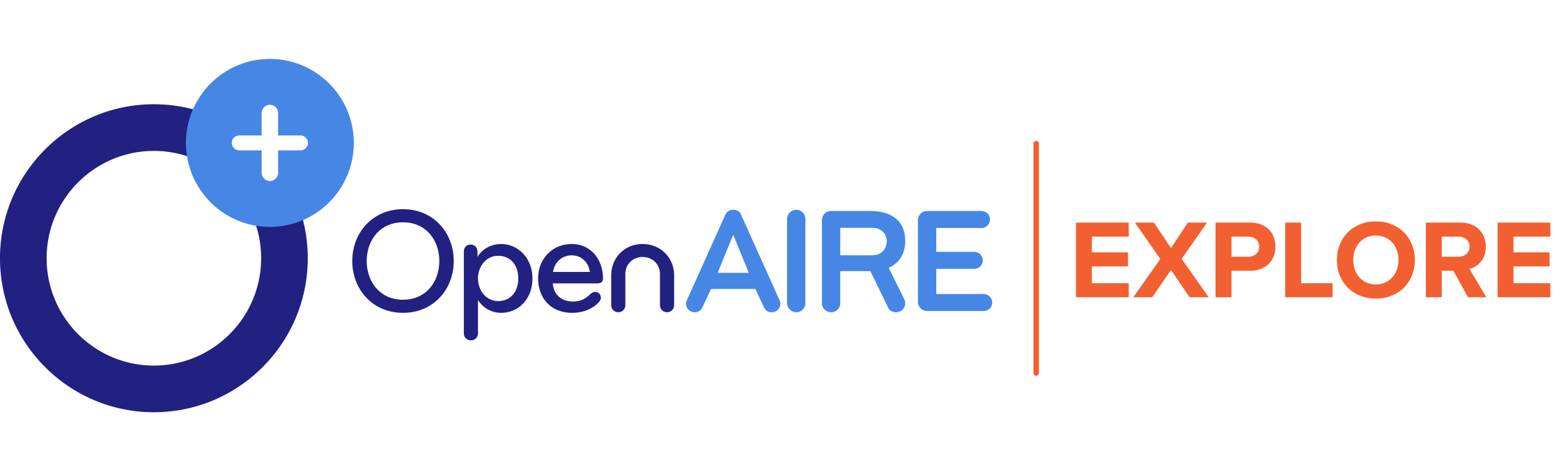 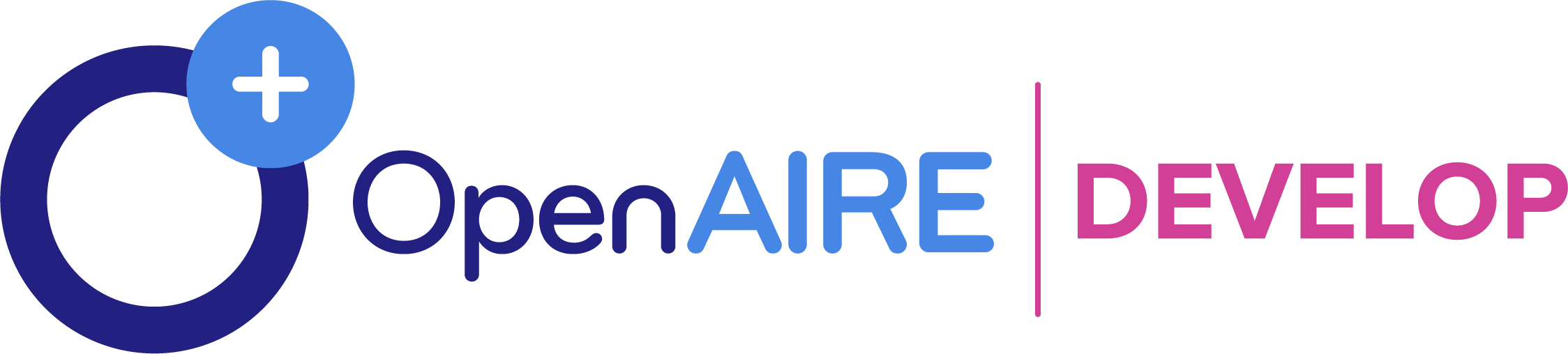 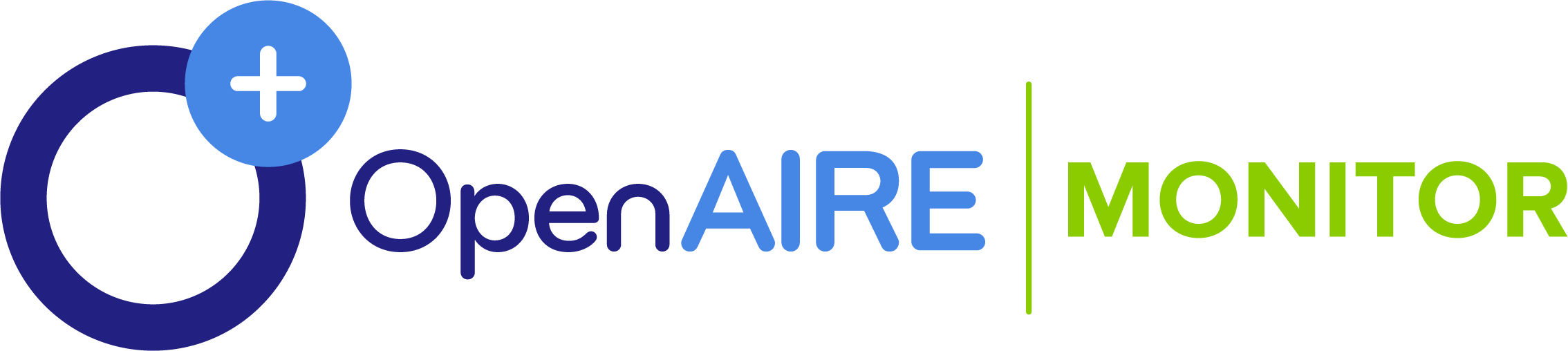 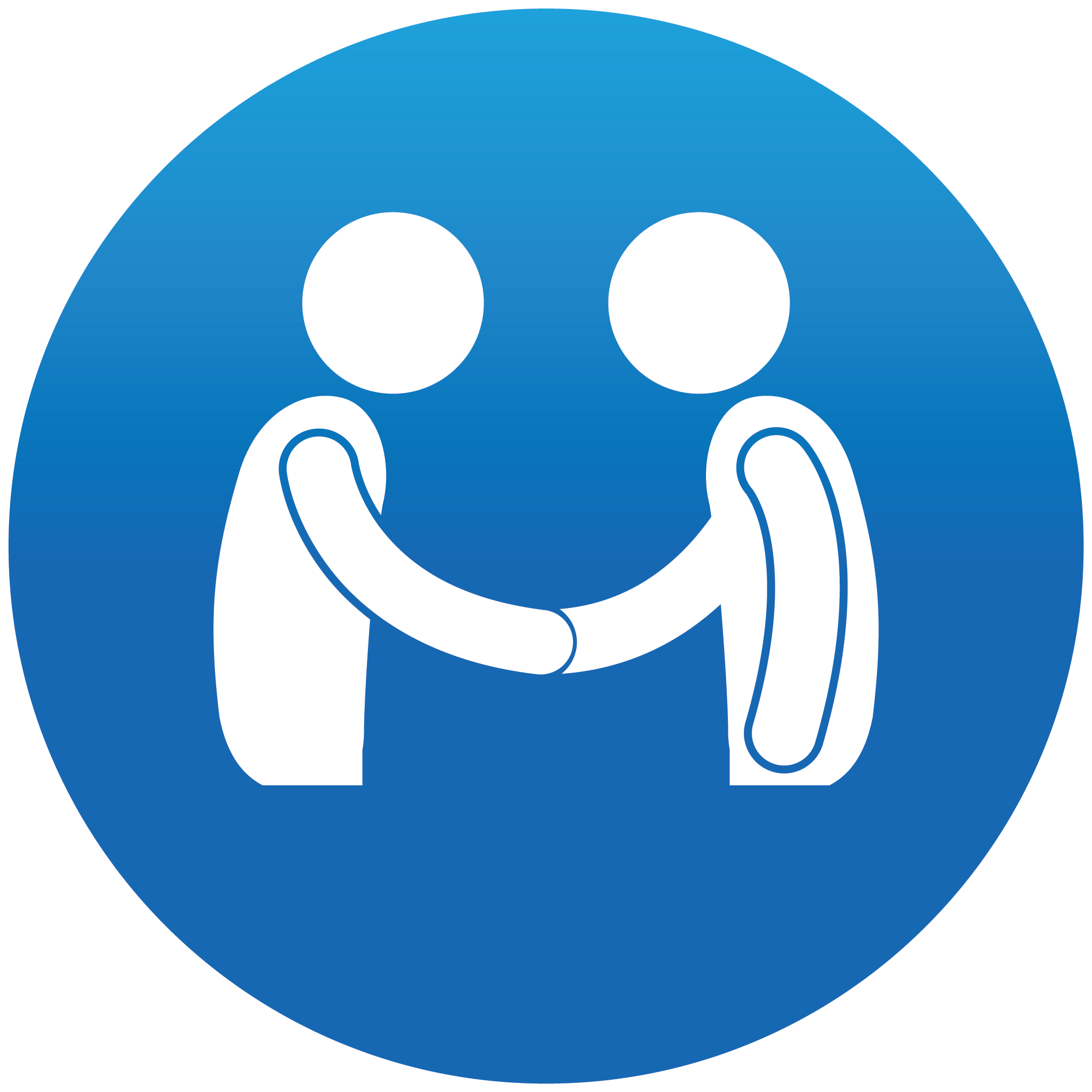 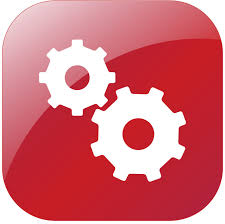 [Speaker Notes: FP7 project in 2009
Legal entity in September 2018
One of the pillars of the EOSC
Global alignment on OS practices worldwide (e.g. West and Central Africa (WACREN), Japan, South America, Canada)]
Science publishing, evaluation, and monitoring
Open
Science
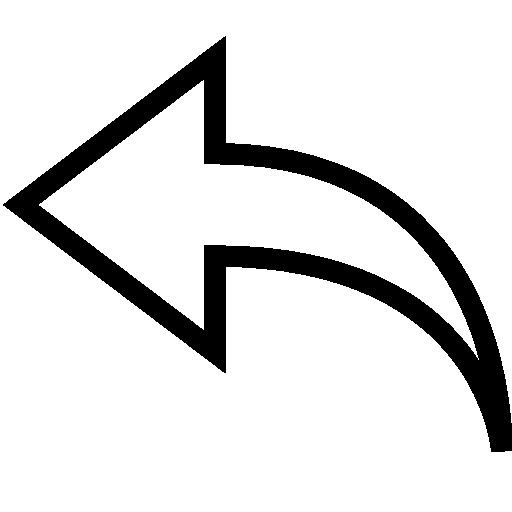 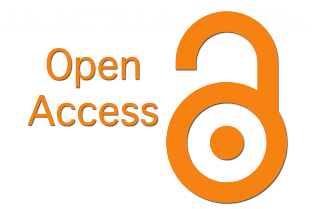 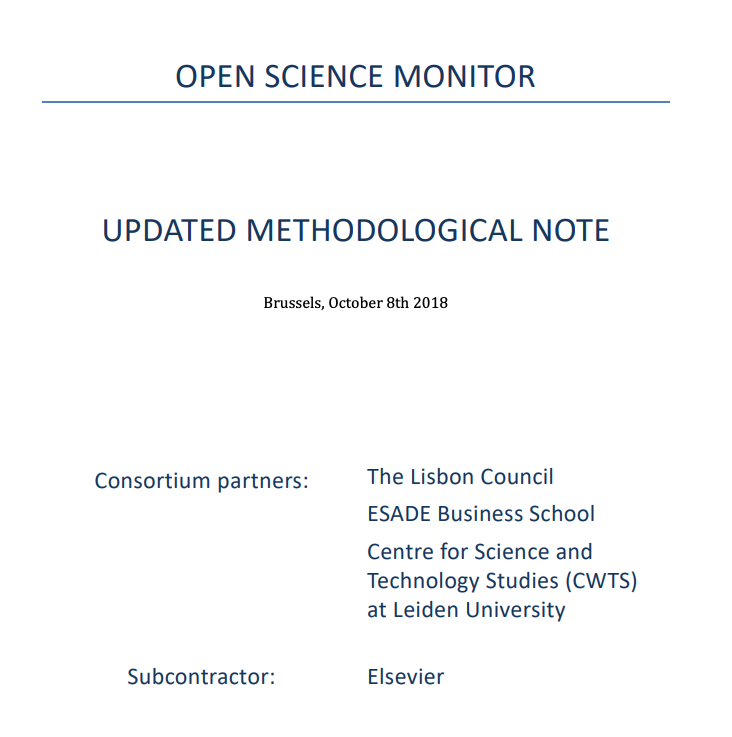 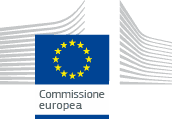 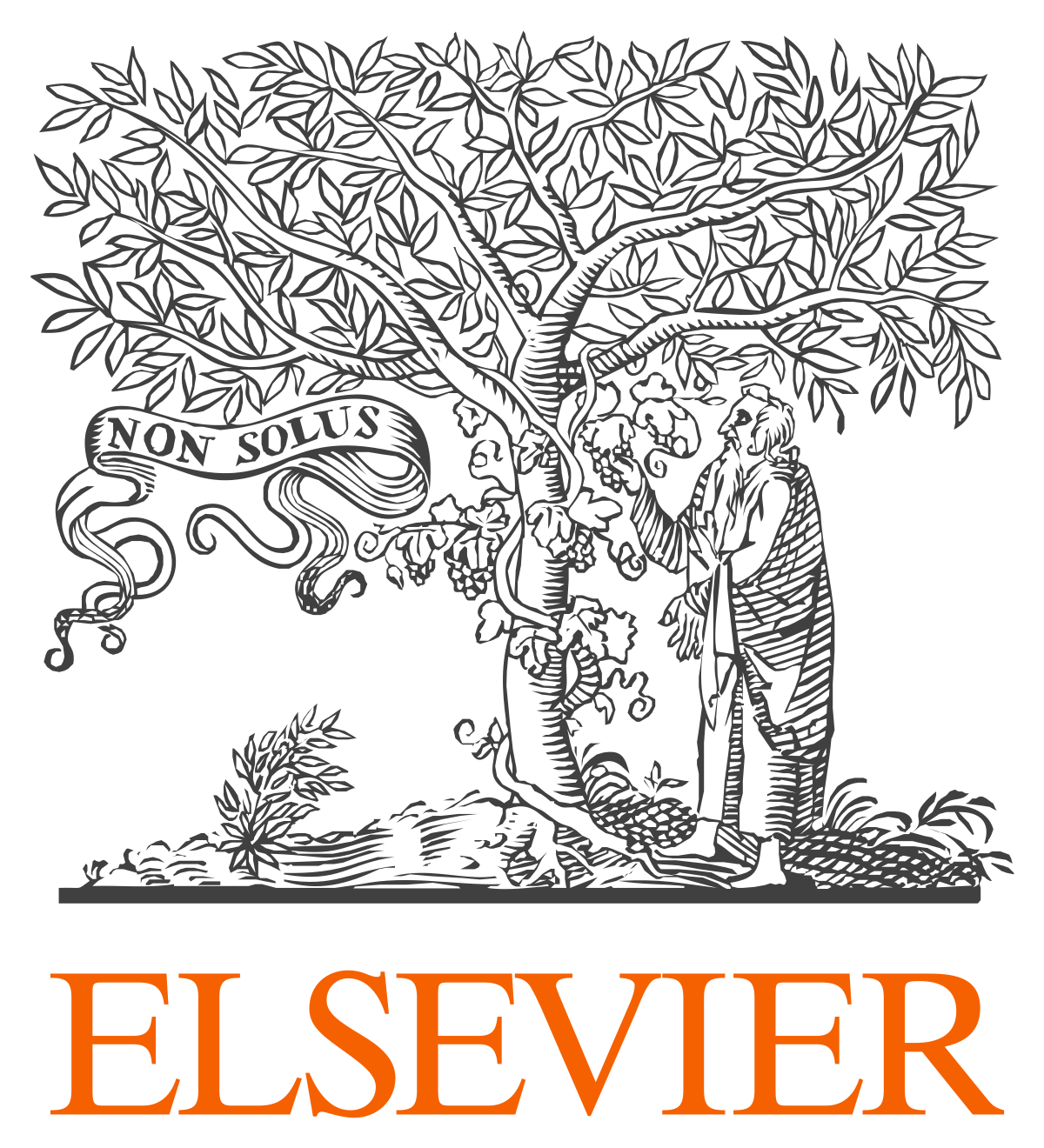 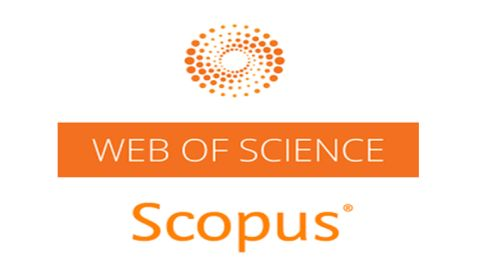 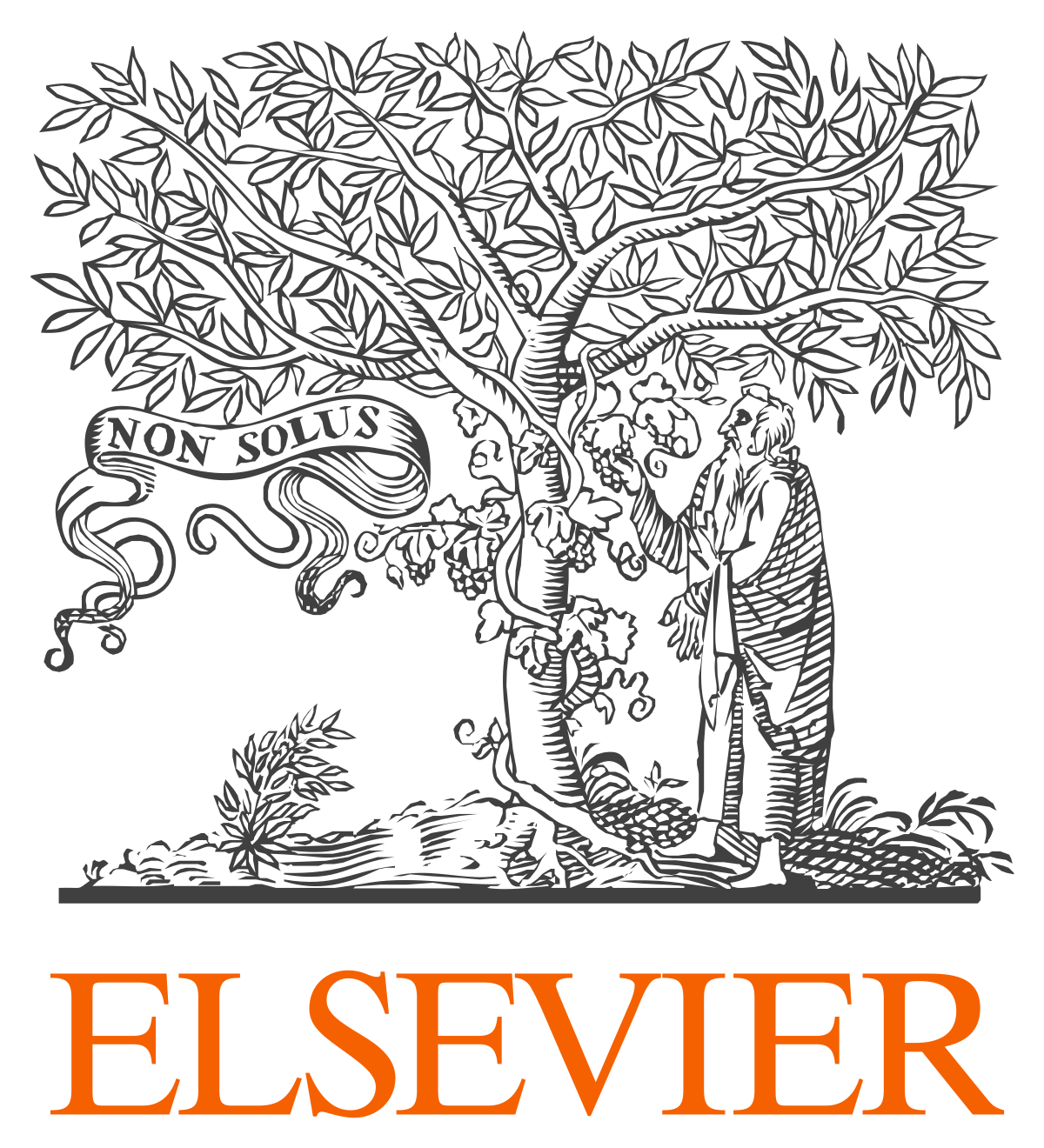 [Speaker Notes: We started from Open Access to publications. A lot has changed but main players: big publishers and companies
Moving to Open Science. Because It’s not only about publications, data and software for example are included; still even the EC claims that Elsevier should play a role, mainly due to the quality of the metadata they provide (affiliation and citation metadata)

The scholarly community can do better: take back our research products into our hands. Virtous circle (not vicious like now), with all stakeholders and society at large]
The OpenAIRE research graph
Providing an open metadata research graph of interlinked scientific products, with Open Access information, linked to funding information and research communities 
Monitoring and assessment by organizations, funders, research infrastructures, and researchers
Business by SMEs
Research by scientists
[Speaker Notes: GOAL: High quality open graph for

Open (because it must be), Complete (all «trusted»/known sources), Deduplicated (must be disambiguated for statistics), transparent (provenance), participatory (not a closed network), decentralised (ownership and redistribution), trusted (manual curation)]
OpenAIRE e-infrastructure
Materializing the Open Science graph
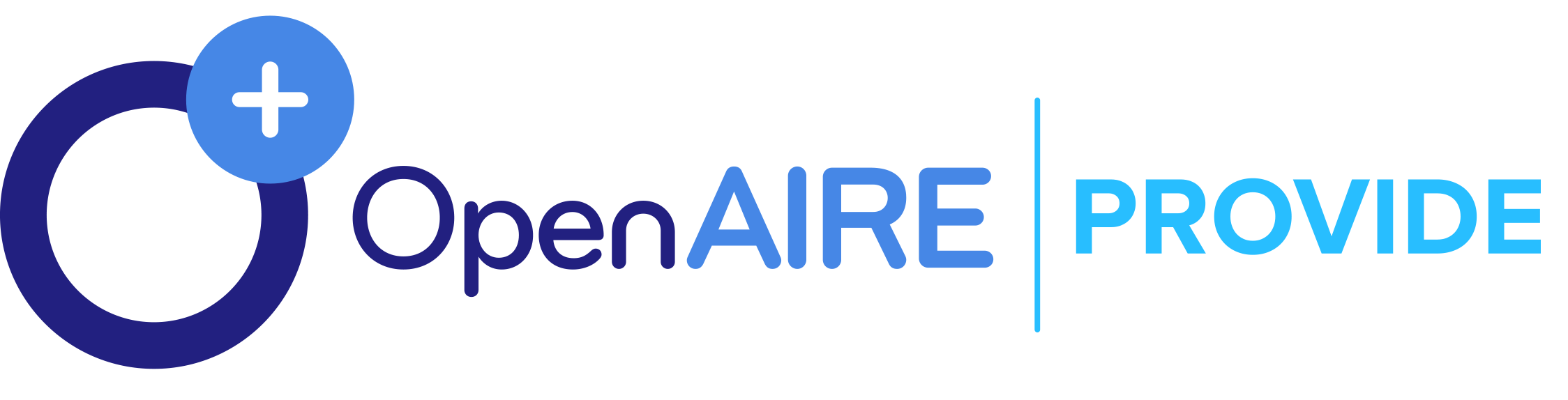 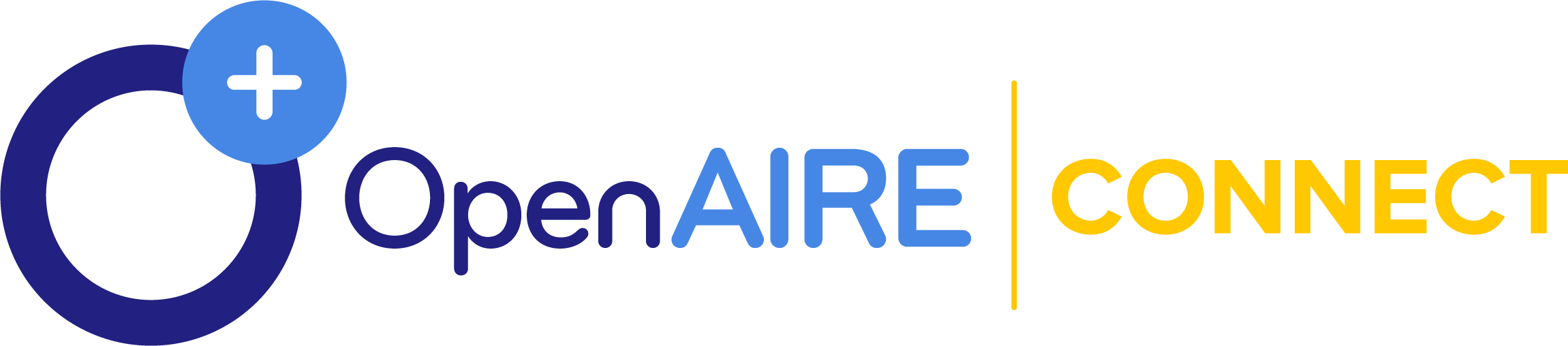 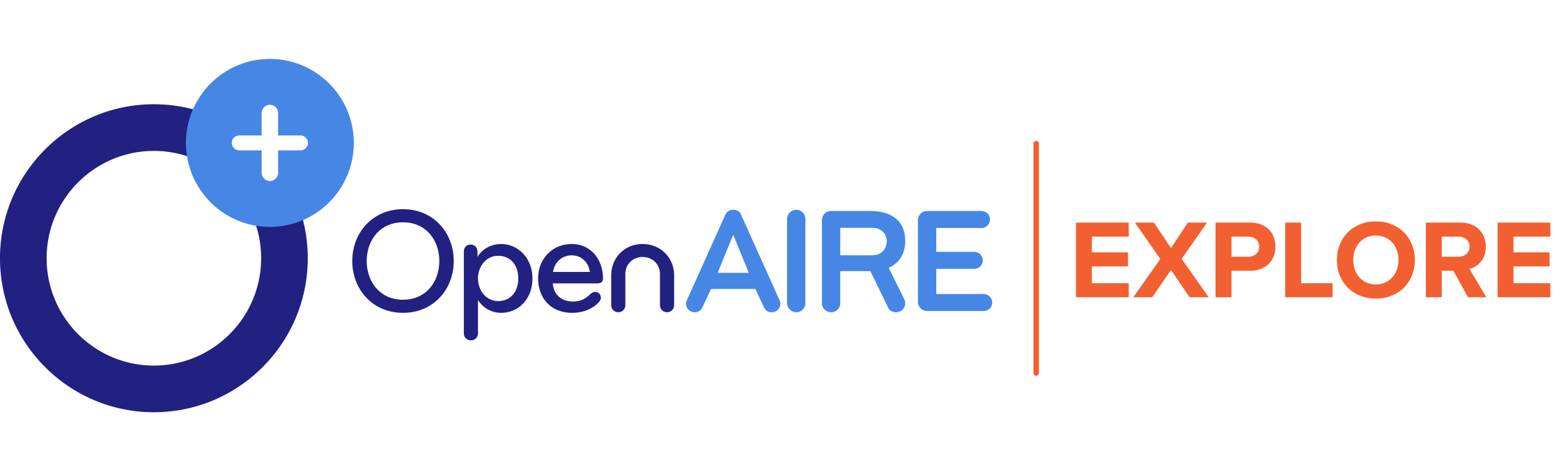 Funder
Funding
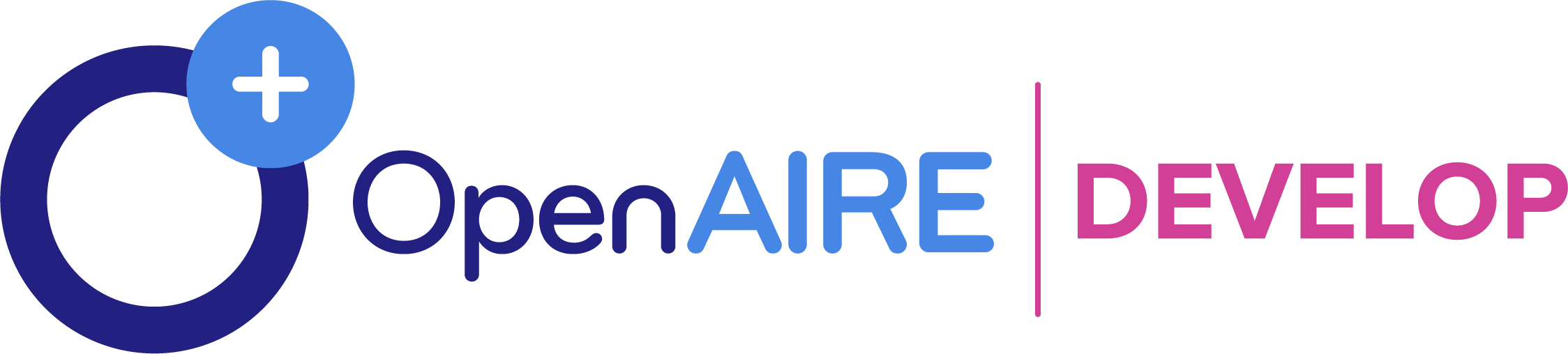 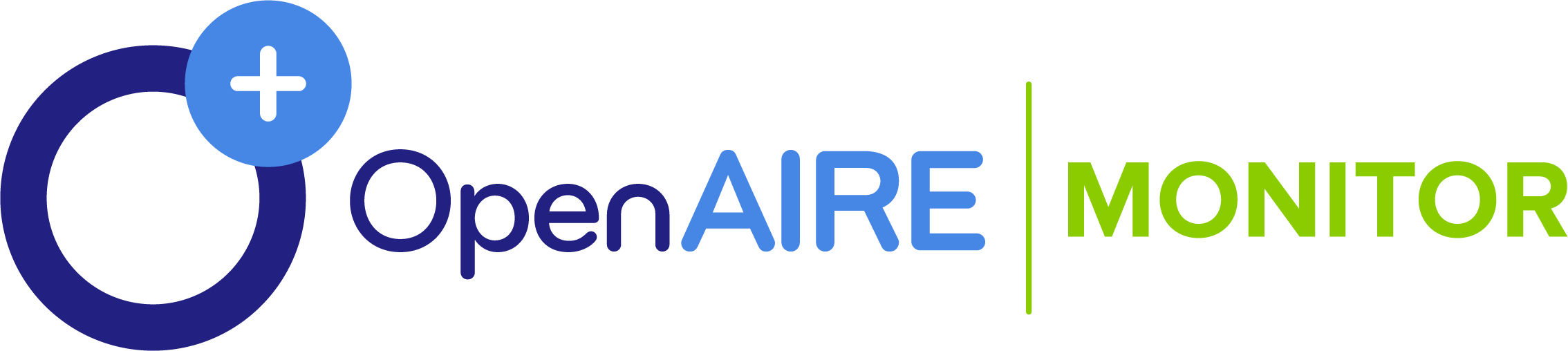 Harvested data sources
10K +
Harvested records
500Mi +
Publication full-texts
10Mi +
Harvested/mined links
60Mi +
Organization
Project
community
Source
Product
Publication
Research Data
Software
Other res. products
Harvesting
Deduplication
Mining
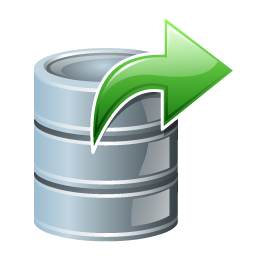 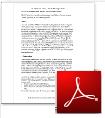 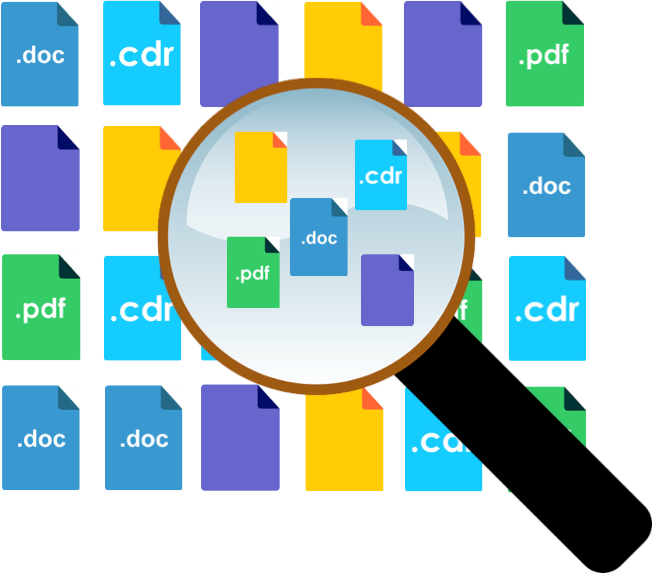 [Speaker Notes: How does OpenAIRE materializes the graph?
Collection records (dedup)
Collection full-texts
Mining full-texts of publications to find links to data, software, other product, projects, research communities and infrastructures and enhance metadata with affiliation information, subjects/keywords]
Open metadata graph
Repositories
Springer
Archives
Microsoft
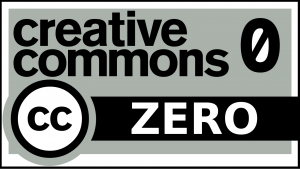 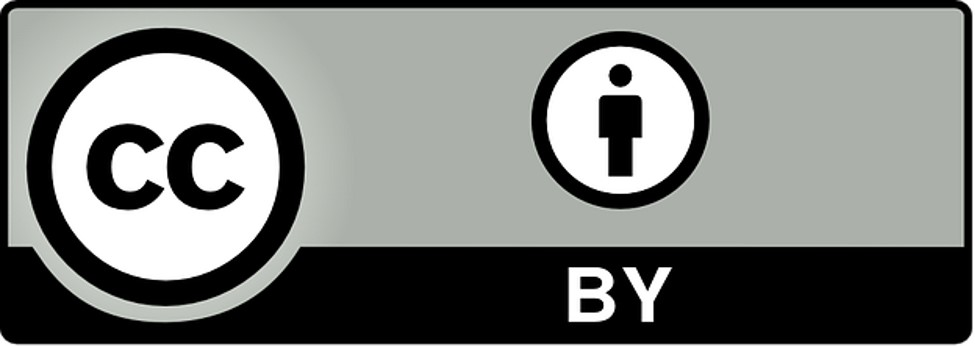 [Speaker Notes: OpenAIRE will deliver 2 versions of the graph: 
1 with CC0 license containg the subgraph of metadata that can be redistributed as CC0
The other with CCBY license that will contain everything, even metadata from Springer and Microsoft Academic Graph (for example) that require CCBY (and that’s the graph you currently can access via API and OpenAIRE portal)]
Complete aggregation coverage
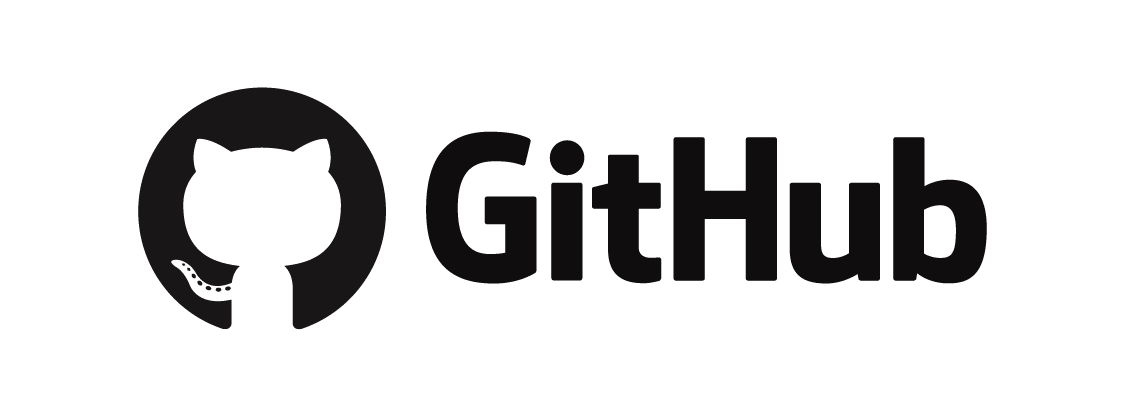 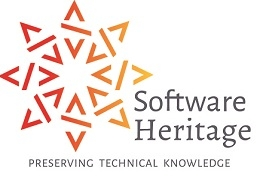 … and more
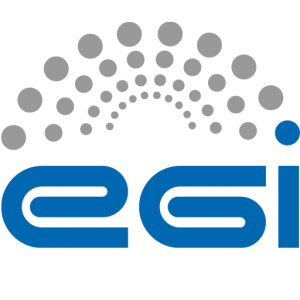 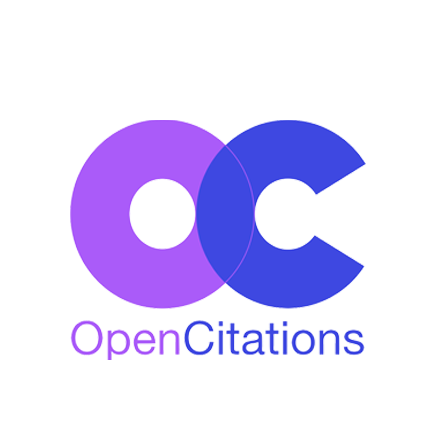 Funder
Funding
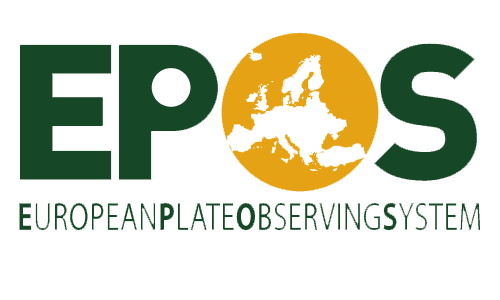 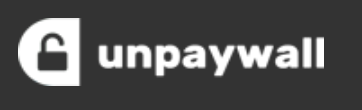 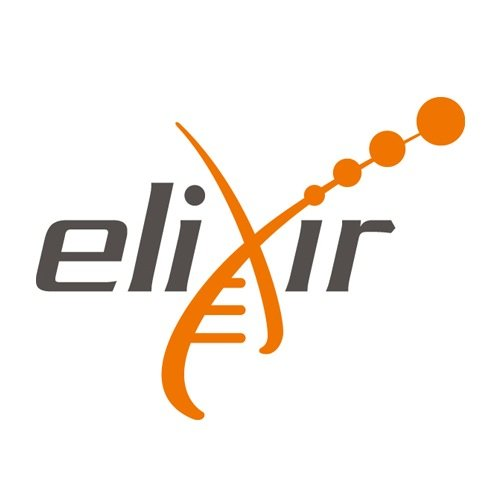 Organization
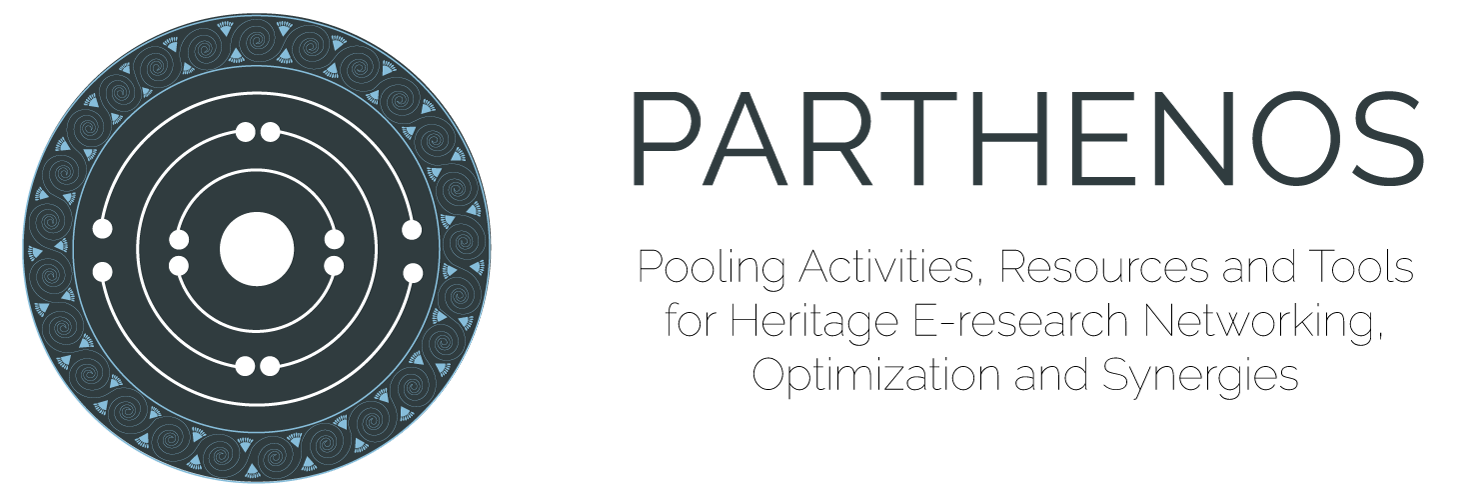 Project
community
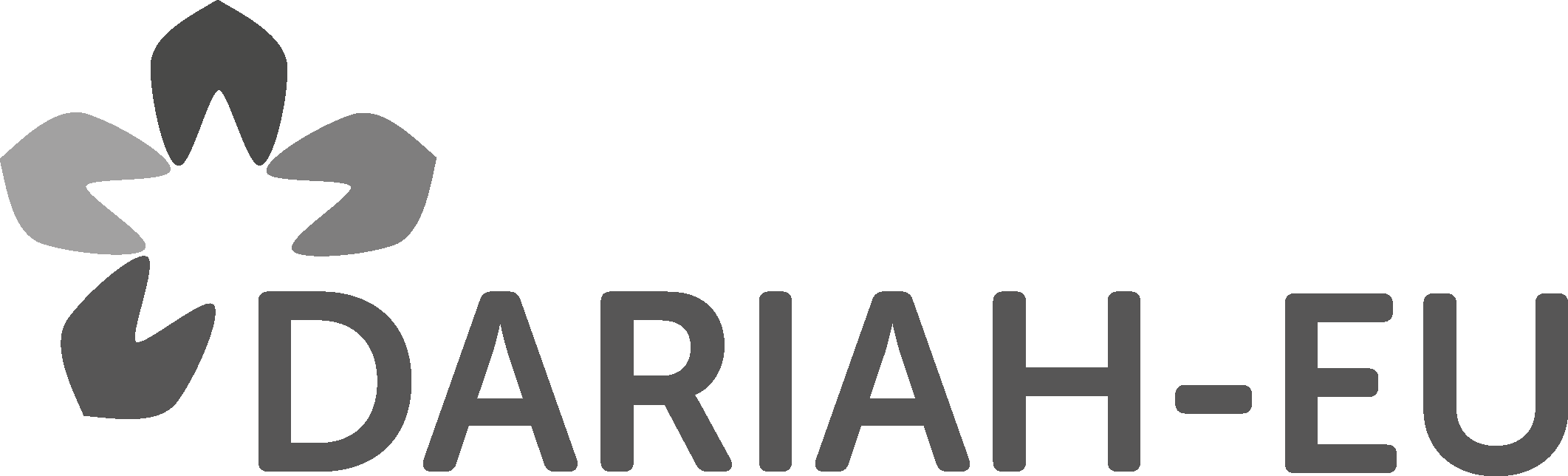 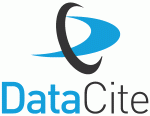 … and more
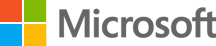 Academic Graph
Source
Product
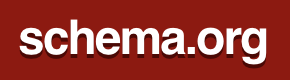 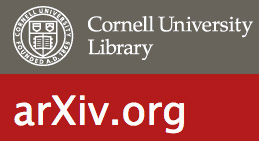 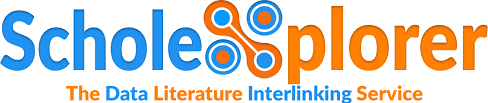 Publication
Research Data
Software
Other res. products
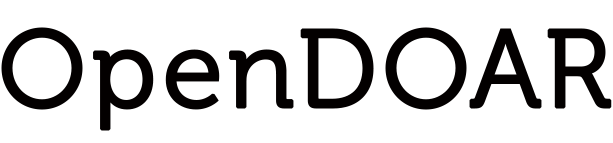 … and more
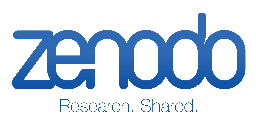 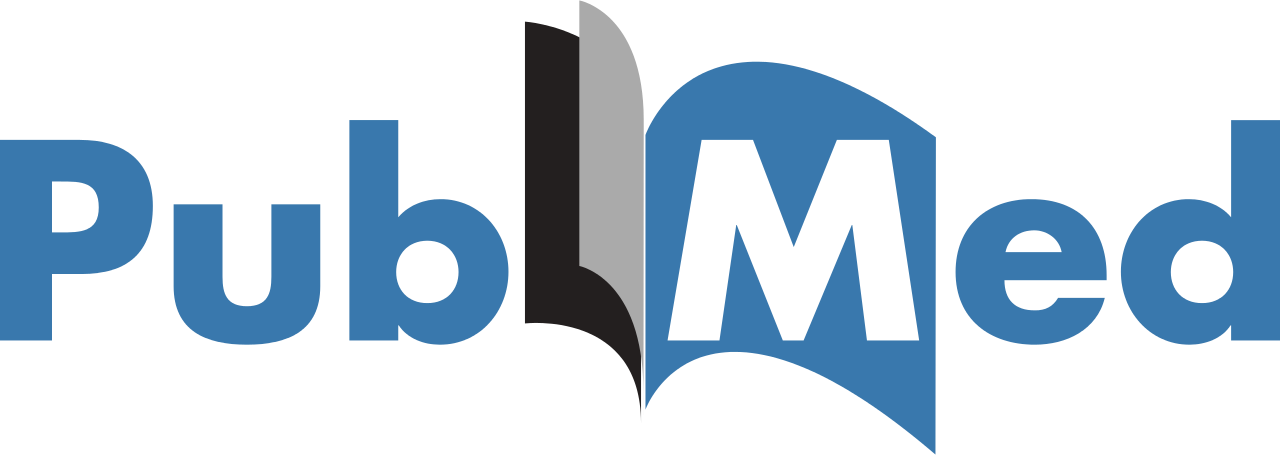 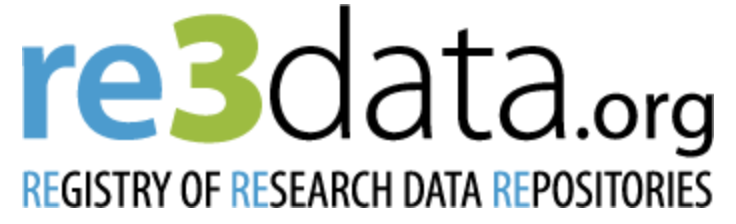 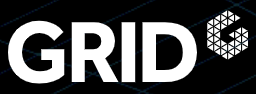 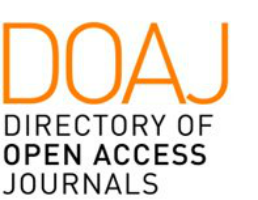 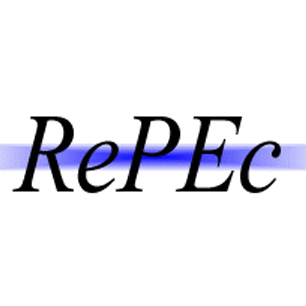 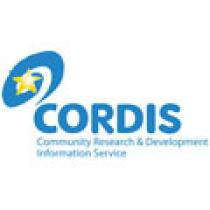 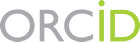 … and more
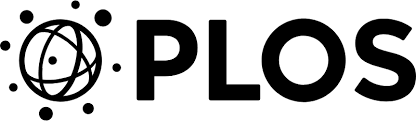 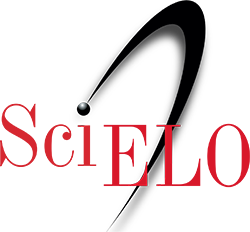 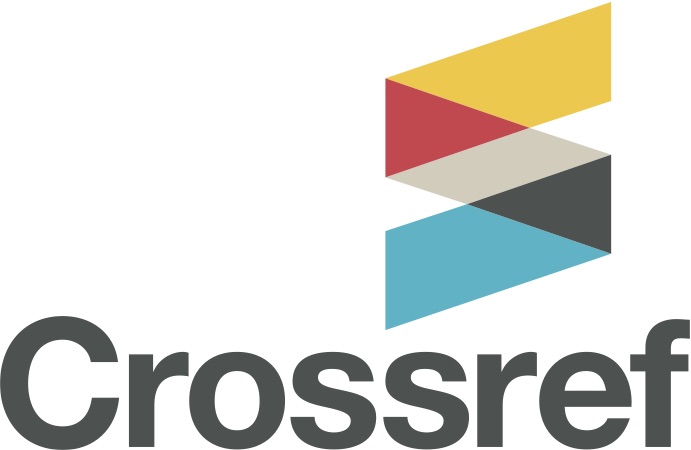 … and more
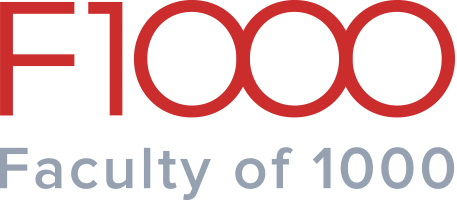 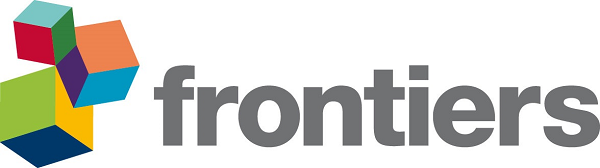 … and more
De-duplicated
More information about the de-duplication framework used by OpenAIRE can be found searching on Zenodo for :
“De-duplicating the OpenAIRE Scholarly Communication Big Graph” (poster)
“GDup: De-Duplication of Scholarly Communication Big Graphs”
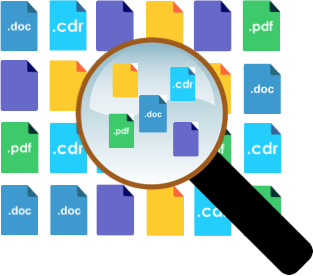 [Speaker Notes: Supported entity types
People to come with orcid collaboration
Algorithm can be improved  but some cases can be handled only manually]
Participatory
Institutional repositories 
Aggregators
Data archives
Software repositories
Research infrastructure sources
Funder grant databases
 Authors & Orgs entity registries
Publishers & journals
Rely on quality scholarly communication sources of different kinds
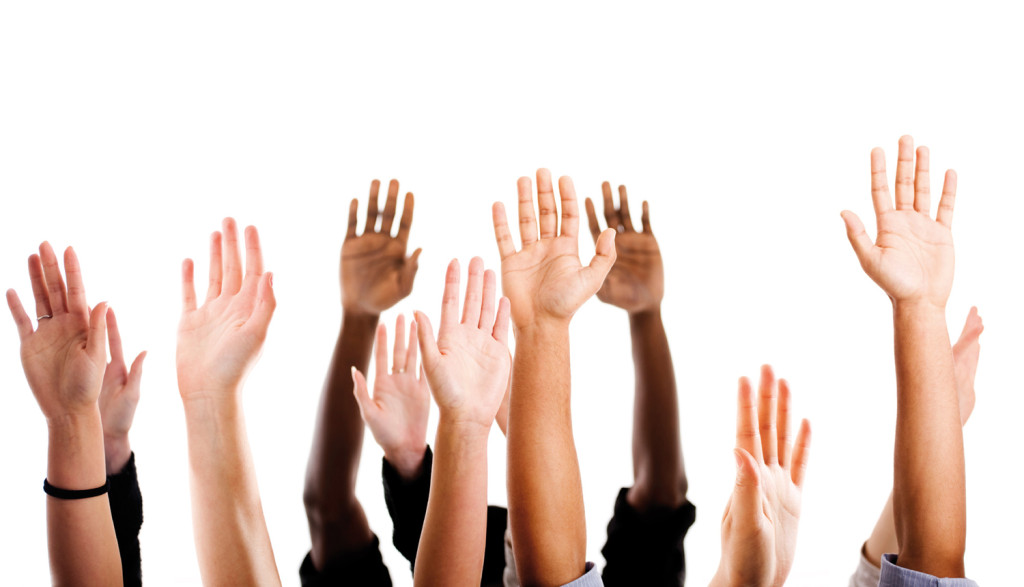 Include solutions and content from any interested and known content provider in scholarly communication
[Speaker Notes: Any interested content provider can join the network to provide content. Not a closed network. Interoperability guidelines help in the process.]
Transparent
Metadata in the graph includes provenance when harvested and reliability indicators when obtained from mining
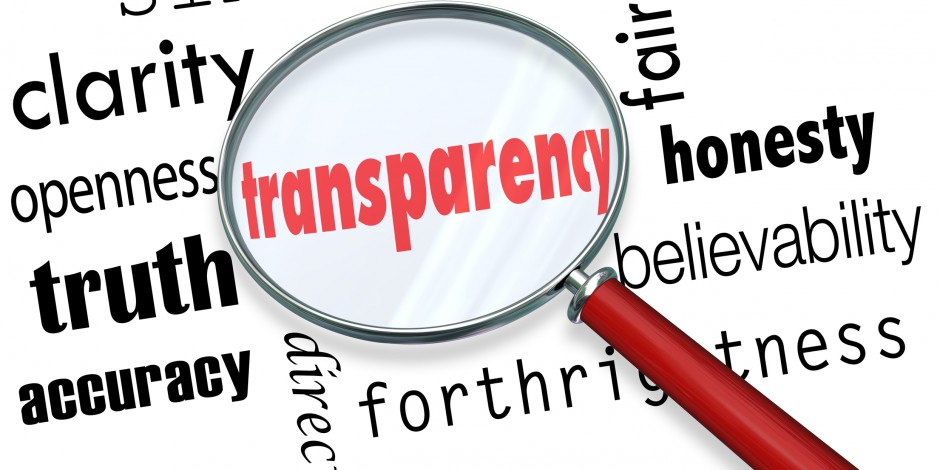 [Speaker Notes: Mining trust: probability of the mining information to be correct]
Decentralized
Preservation and ownership beyond OpenAIRE
Exchanged with other graph initiatives
Redistributed via subscription and notification to contributing data sources (provide.openaire.eu) 
Openly accessible via APIs (develop.openaire.eu)
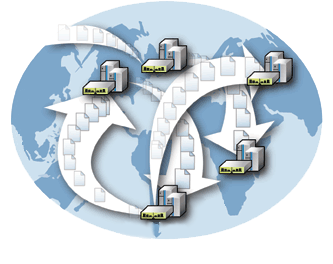 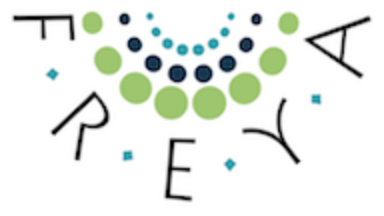 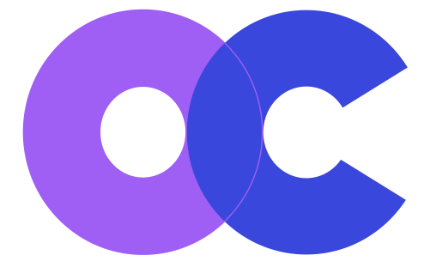 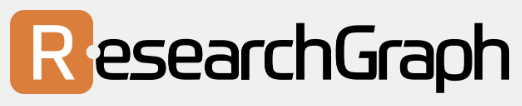 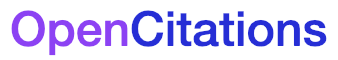 [Speaker Notes: OpenAIRE DOES NOT own the graph]
Trusted (in progress)
Authors in the loop to enrich their ORCID record
Validation of end-user ”claims”
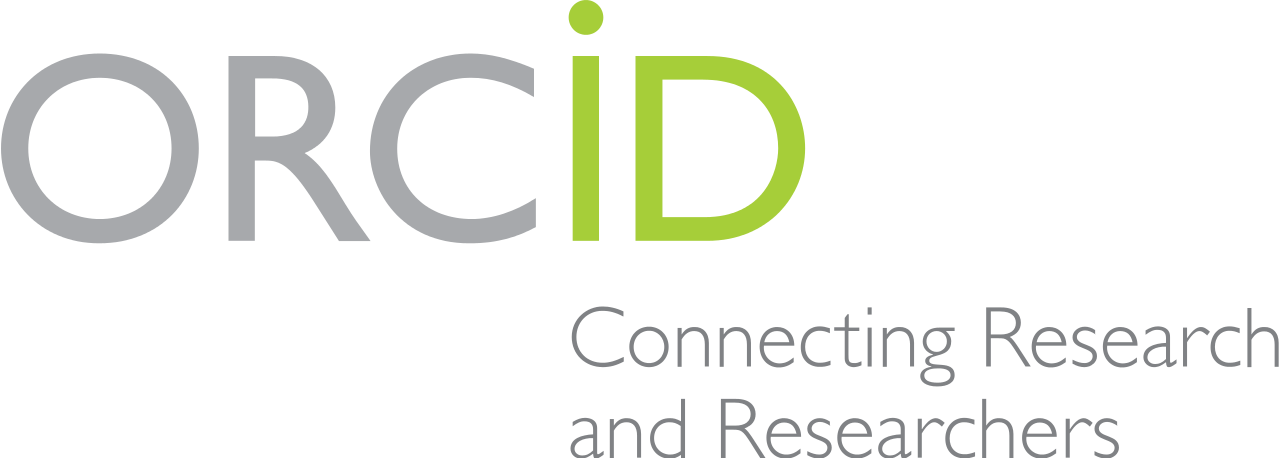 Transition from OA content acquisition policies to OS content acquisition policies
numbers from:  explore.openaire.eu and beta.explore.openaire.eu
94Mi
55Mi
4.6Mi
literature-research data links
25Mi
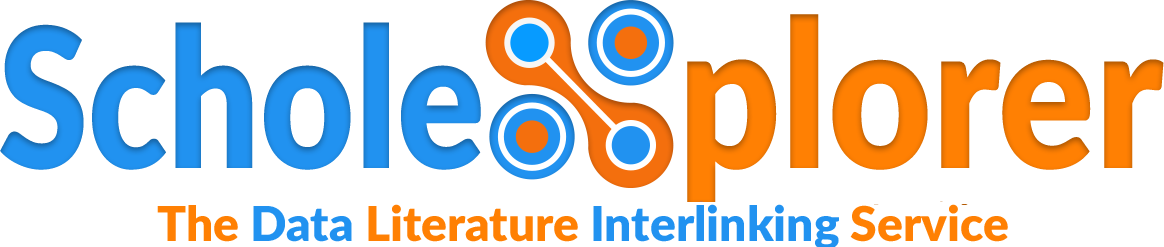 670K
4.5Mi
130K
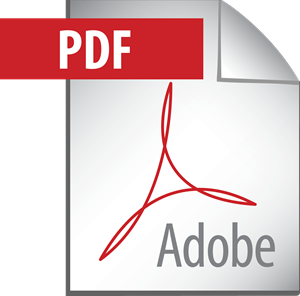 11Mi
3.2Mi
80K
Open Access PDFs for mining
[Speaker Notes: Transition phase.
Production system: OA content acquisition policies  more on Open Access content
Beta system: OS content acquisition policies  everything, regardless the access rights
Boost on publications and boost of research data (on production we collected only data linked to a publication or to a project)]
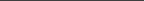 Graph construction: harvested publications (before deduplication)
Total
[Speaker Notes: About the increase of publications: integration of all metadata from Crossref]
Opening processes: DOIBoost
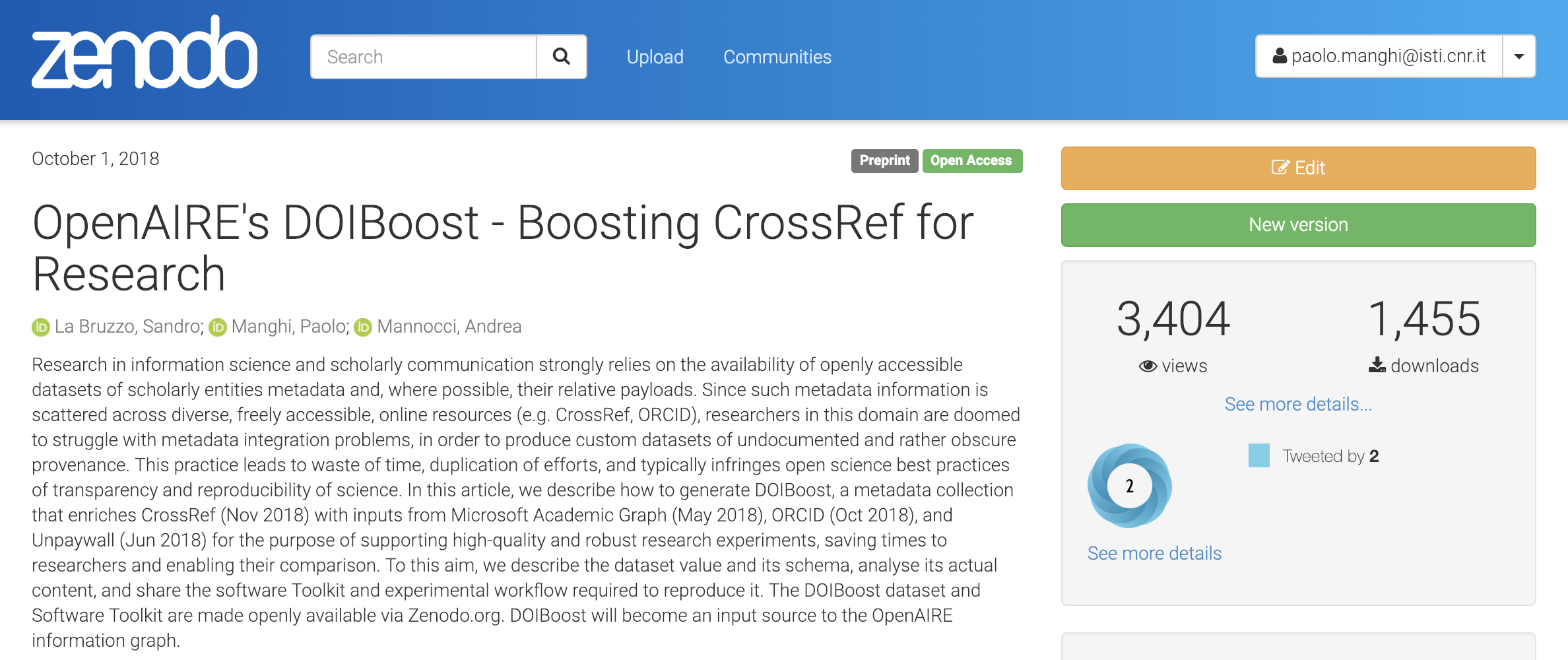 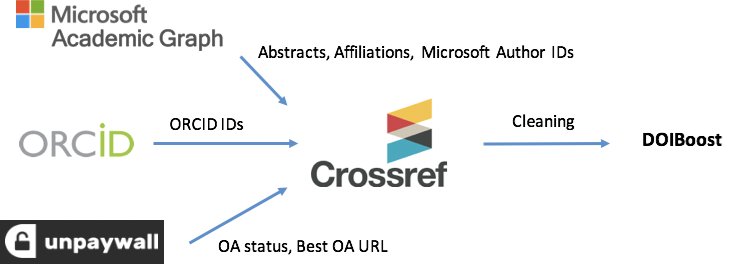 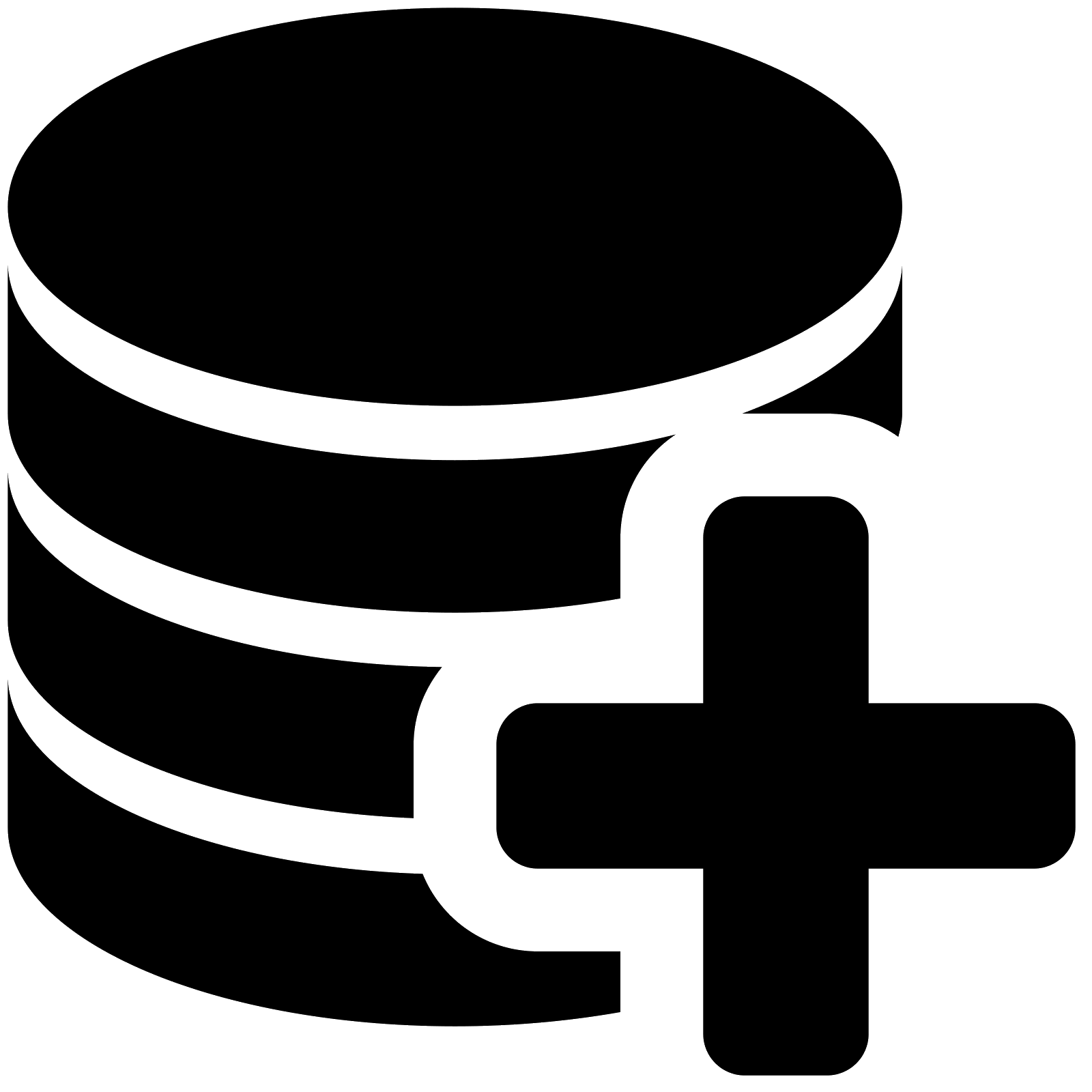 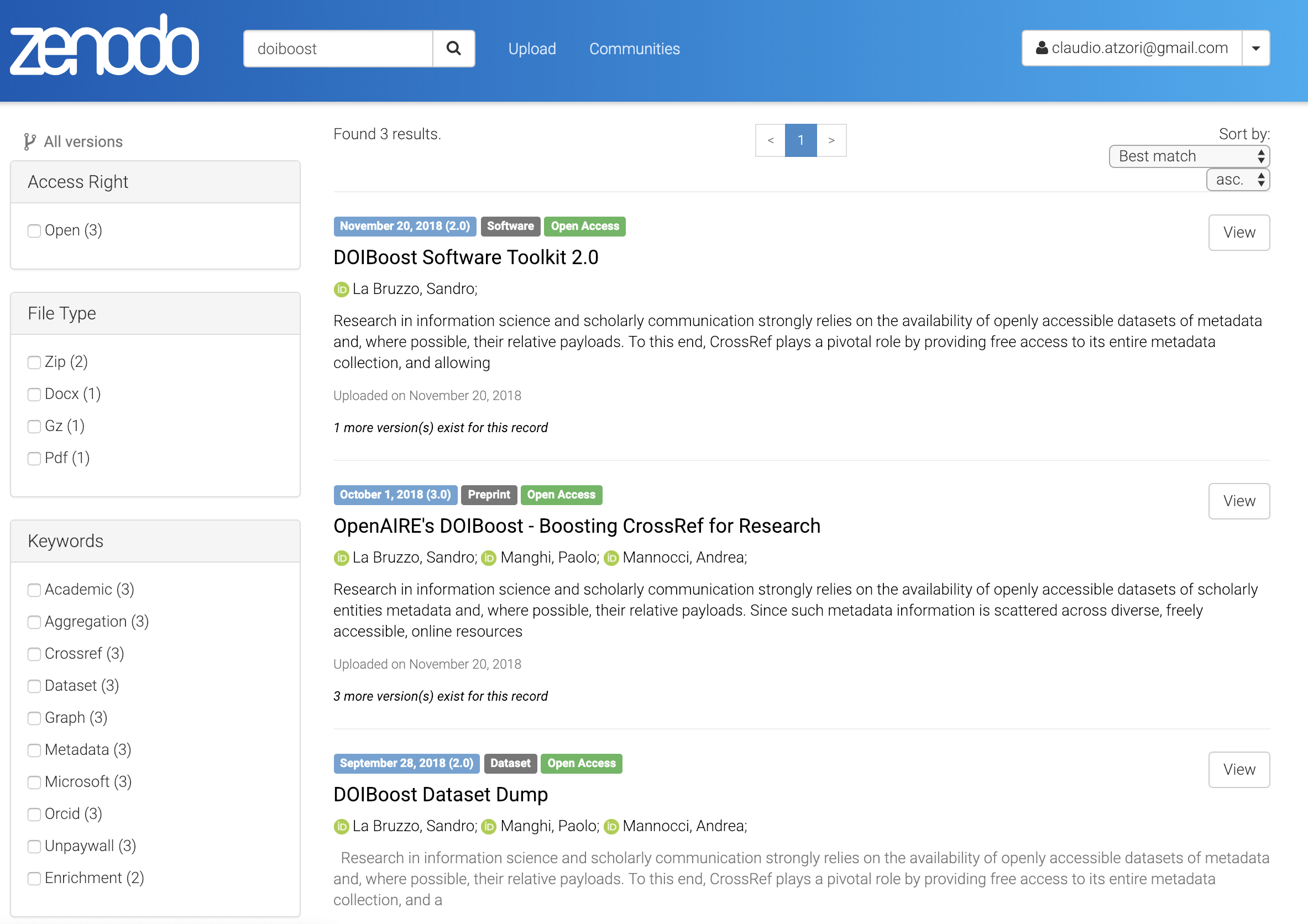 [Speaker Notes: Enriched crossref records == DOIBoost
Reproducible activity]
Strategic for Open Science
Making the research graph an EOSC resource 
Open, Trusted, Complete, De-duplicated, Participatory, Transparent, Decentralized
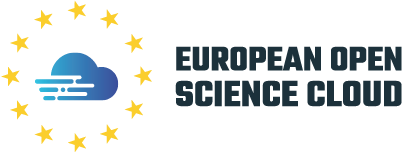 Actors
Institutions, research organizations, funders, content providers, researchers, SMEs, etc.
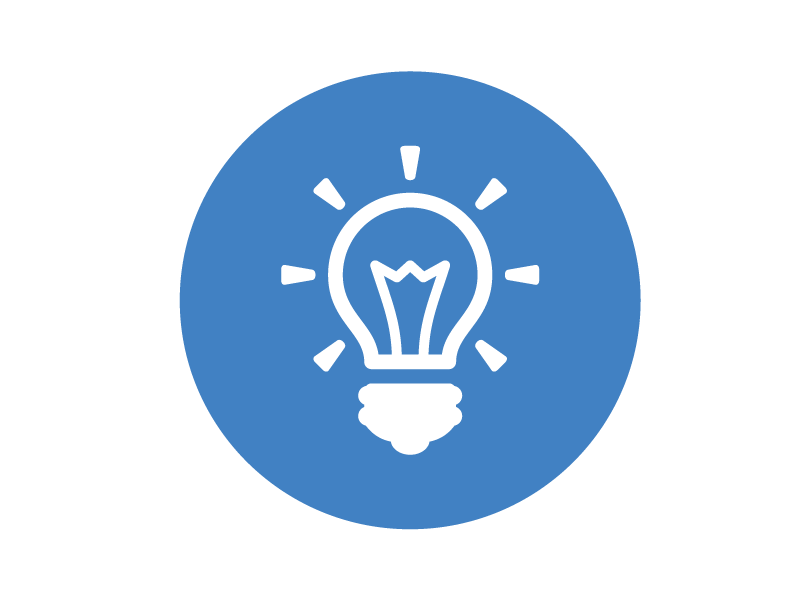 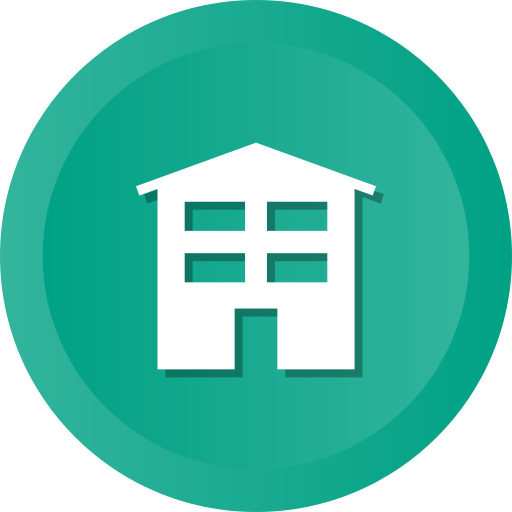 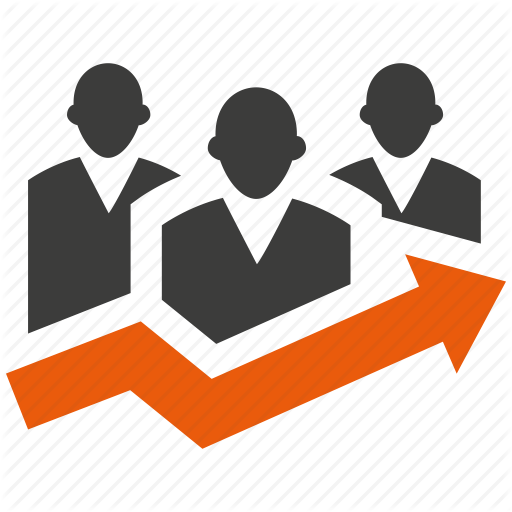 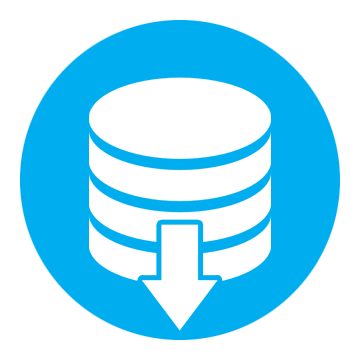 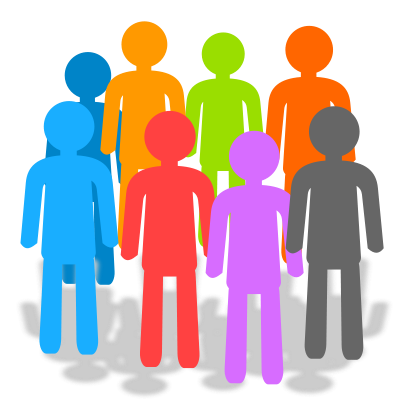 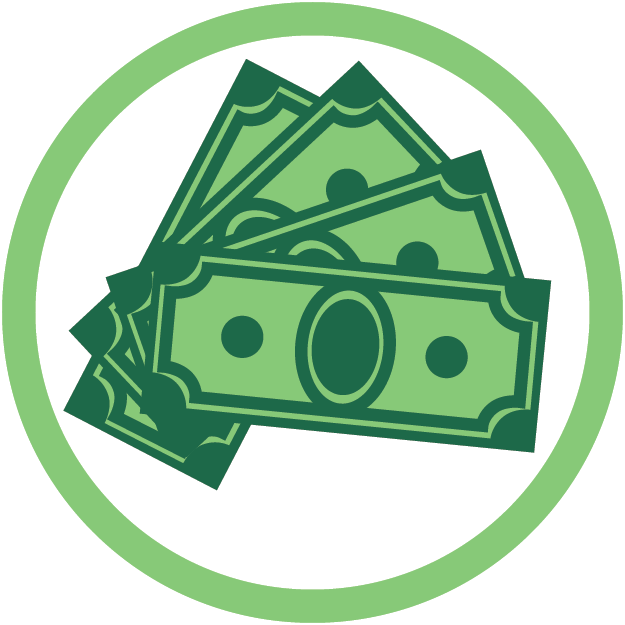 Added value services
e.g. discovery services, monitoring services
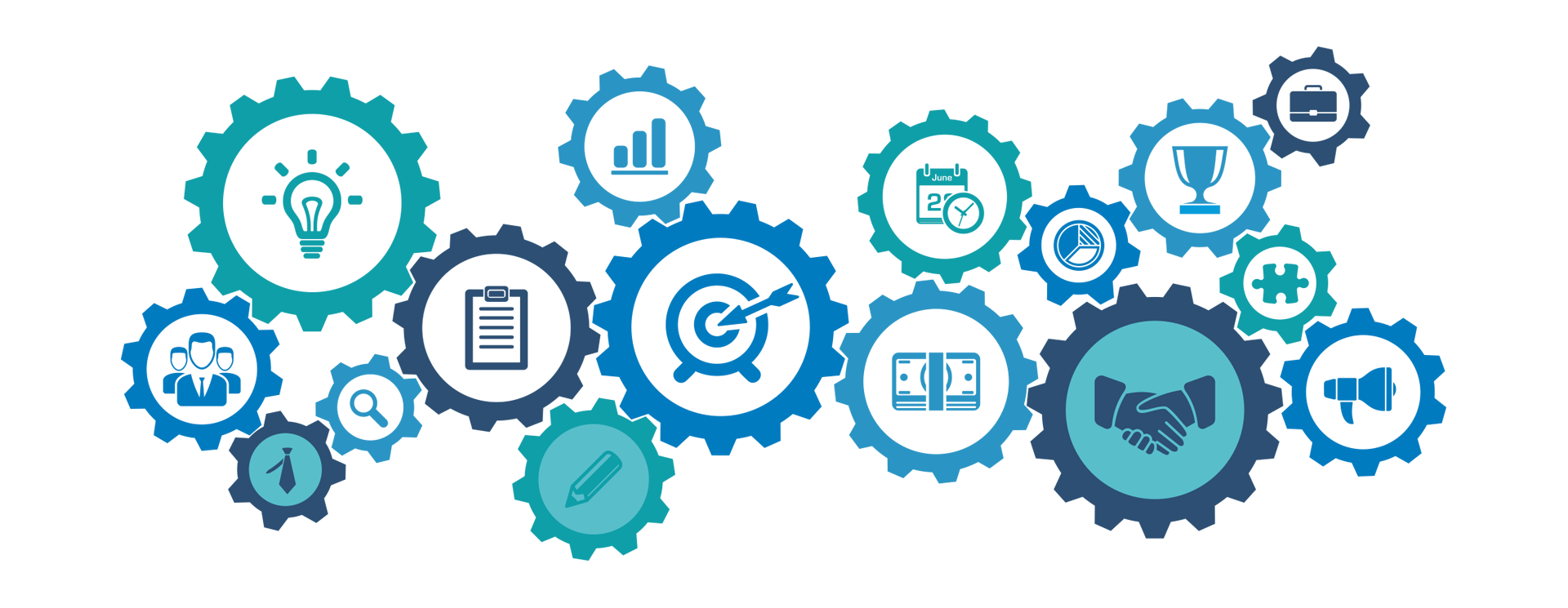 [Speaker Notes: Plan to make the graph a resource of the EOSC without losing its properties
Public common good from which all actors can benefit from and on top of which different services can be built (not only discovery and monitoring: more can be built by exploiting the information in the graph).]
Paolo Manghi	 
paolo.manghi@isti.cnr.it

Alessia Bardi 
alessia.bardi@isti.cnr.it